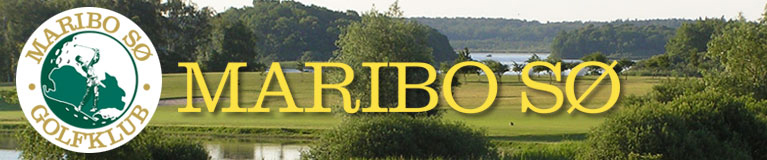 6 hurtige spørgsmål.
Lavet af Bent Ole
På vegne af Introudvalget 19/07-2023.
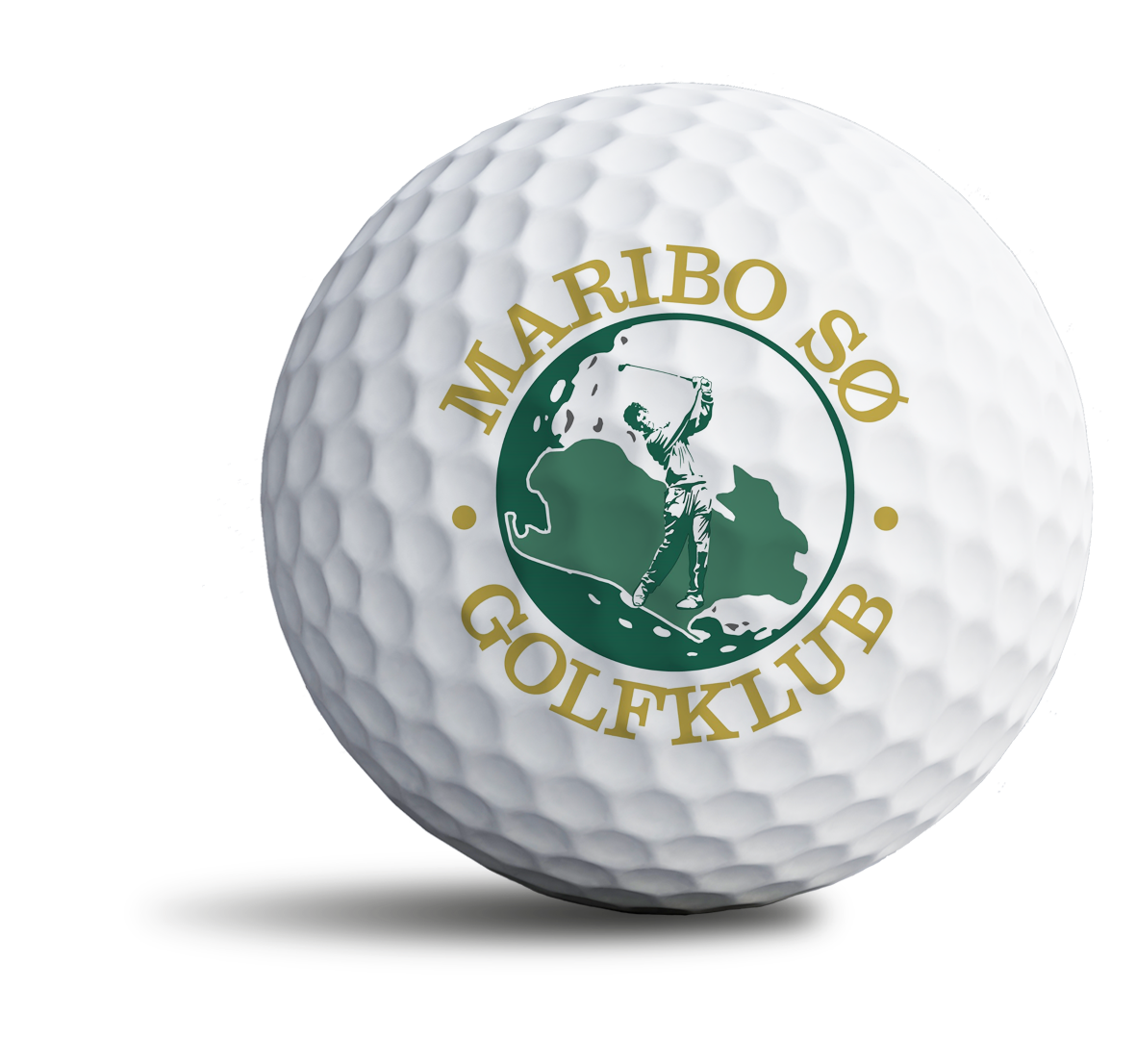 Affald i bunker.
Spørgsmål
Svar
En spiller må uden straf fjerne et halvspist æble, der ligger ved siden af deres bold i en bunker.
Må man det ?
Ja det må man gerne
Forklaring
Se Definition af Løs naturgenstand og Regel 15.1a. Et halvspist æble er en løs naturgenstand, som må fjernes overalt på banen, men spilleren skal være forsigtig med ikke at flytte sin bold, når det flyttes.
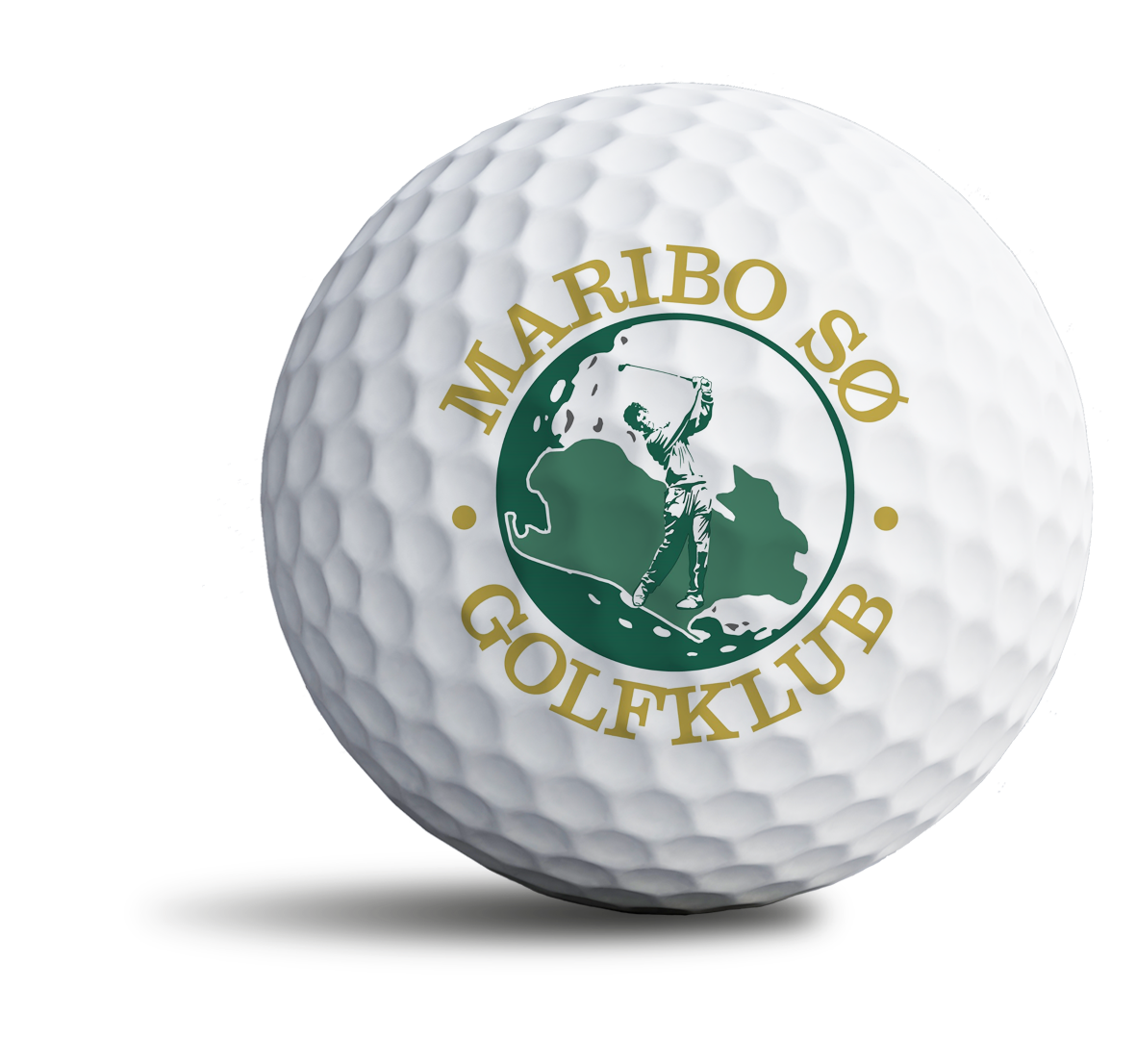 Fuld lempelse.
Spørgsmål
Svar
Det nærmeste punkt for fuld lempelse kan være nærmere hullet end boldens oprindelige sted.
Er dette rigtigt ?
Aldrig nærmere hullet.
Forklaring
Nærmeste sted til boldens oprindelige leje, men ikke nærmere hullet end dette sted,
I det korrekte baneområde, og
Hvor der ikke er nogen gene (efter den anvendte Regel) fra forholdet, der tages lempelse fra, for det slag, som spilleren ville have udført fra det oprindelige sted, hvis forholdet ikke var der.
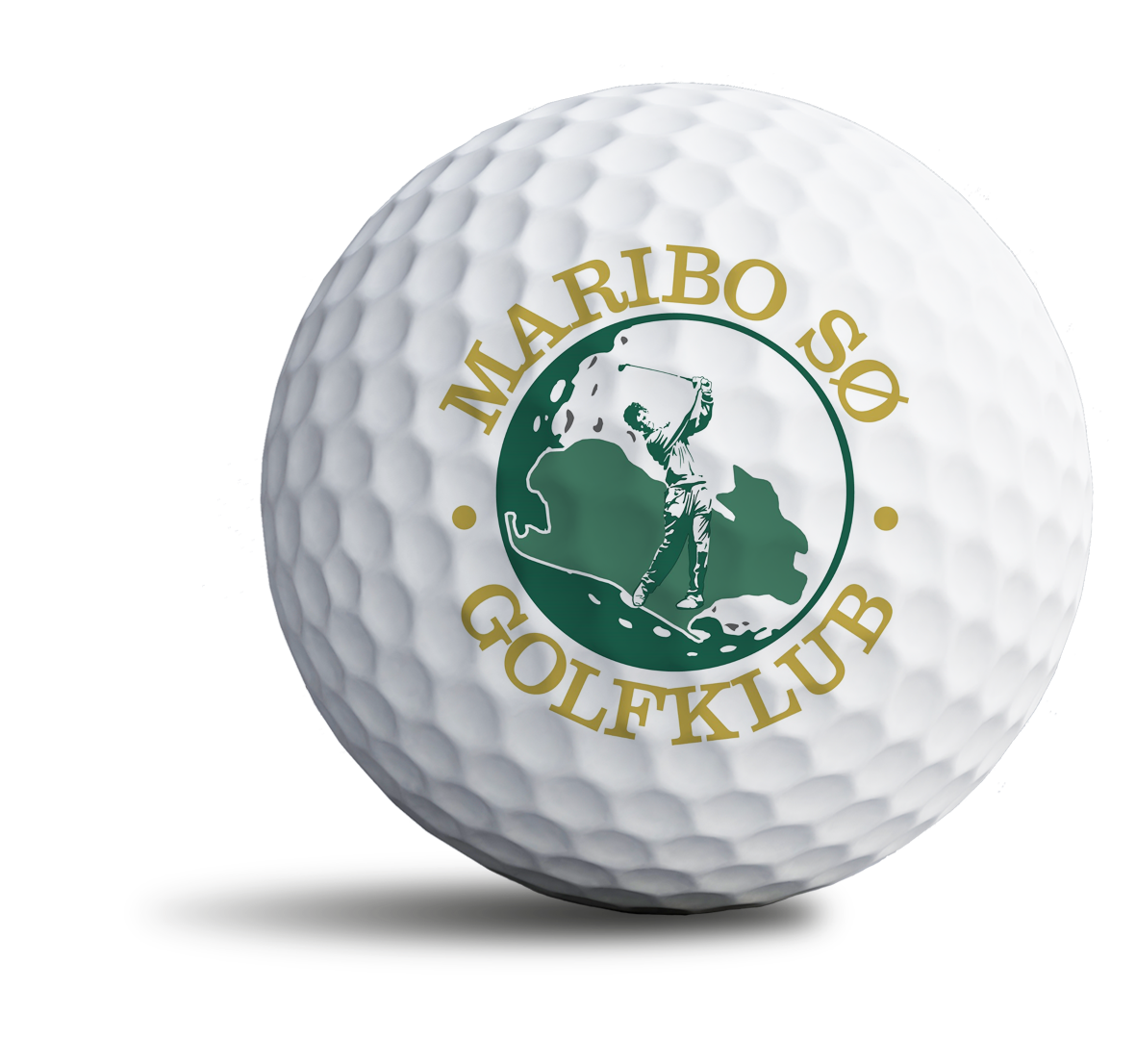 Bold dækket af sand.
Spørgsmål
Svar
Når en spillers bold, der var dækket af sand, tilfældigt flyttes, mens der søges efter den, er der ingen straf, men bolden skal genplaceres. Når det oprindelige leje er genskabt, må spilleren lade en lille del af bolden være synlig.
Ja det må man gerne.
Forklaring
Se Regel 7.4. Hvis bolden var dækket af sand, skal det oprindelige leje genskabes og bolden skal genplaceres i det leje, men spilleren må lade en lille del af bolden være synlig, når dette gøres.
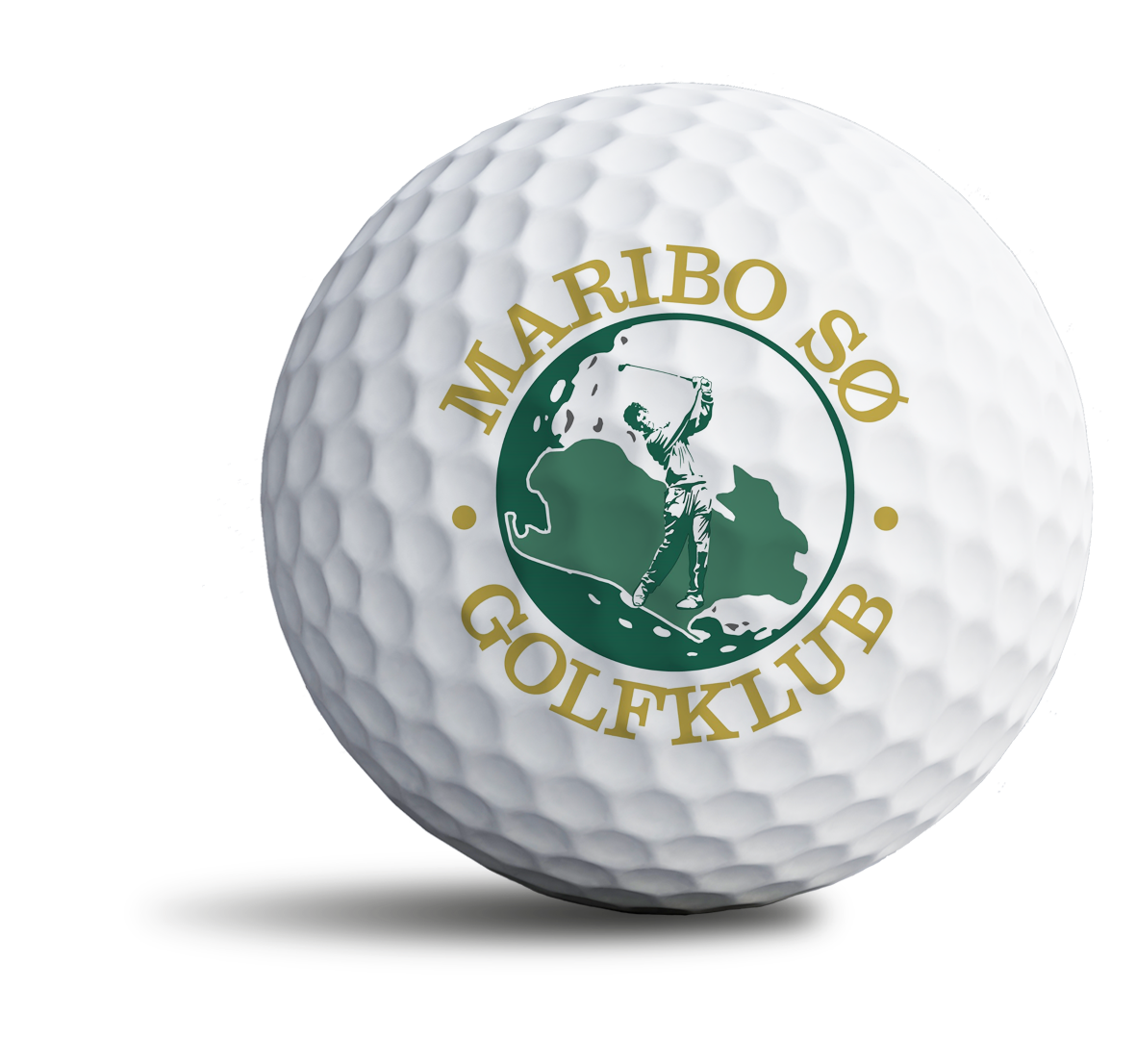 En hveps på bolden.
Spørgsmål
Svar
En spillers bold er på greenen. En hveps flyver ned og lander på bolden. Da spilleren forsøger at fjerne hvepsen, flytter spilleren tilfældigt bolden. 
Hvad er afgørelsen ?
Der er ingen straf.
Forklaring
Se Regel 13.1d. Der er ingen straf for tilfældigt at forårsage, at en bold flytter sig på greenen, og bolden skal genplaceres på sit oprindelige sted.
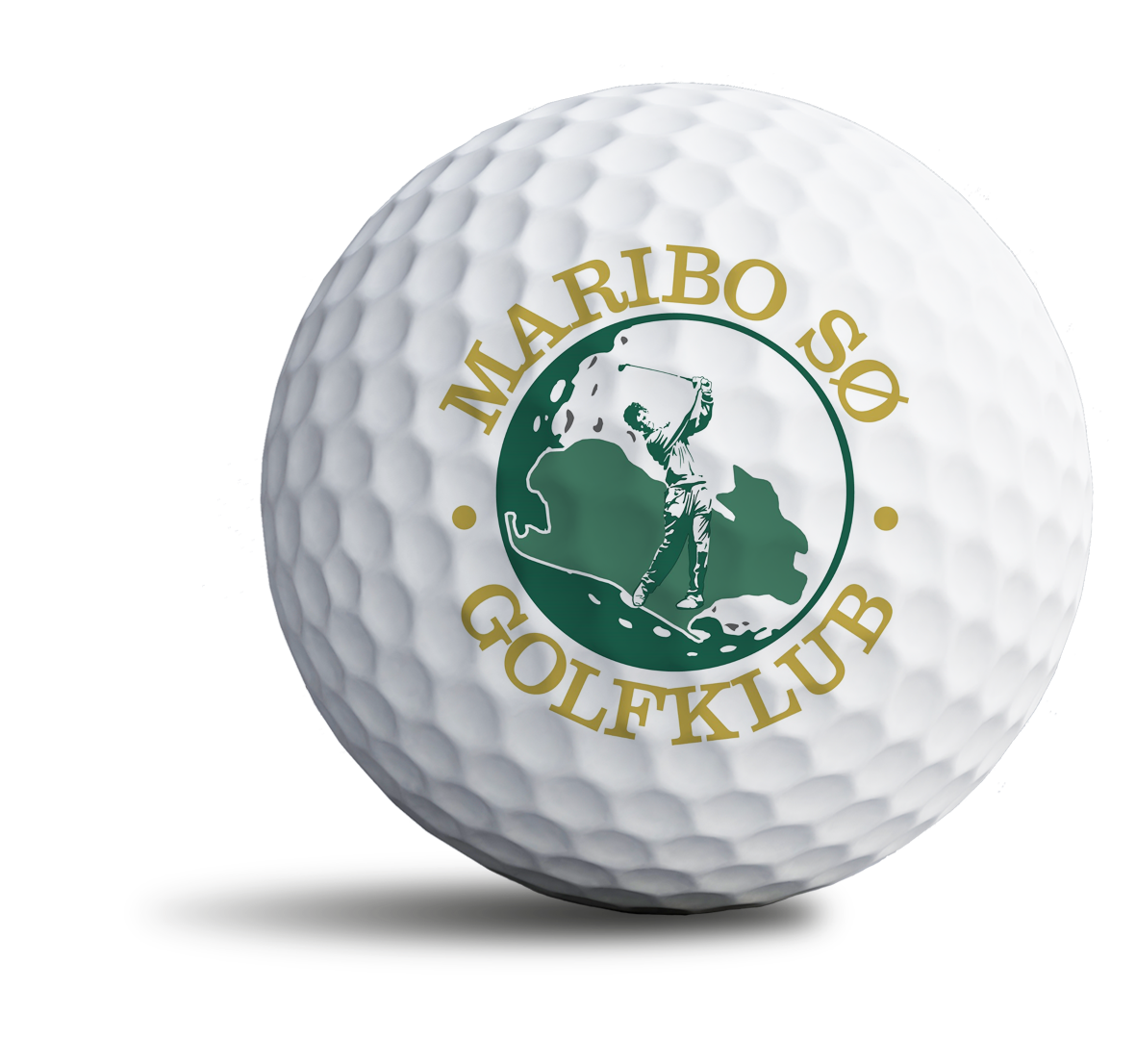 Fairway.
Spørgsmål
Svar
Fairway er en del af det generelle område.
Er det rigtigt ?
Ja det er det.
Forklaring
Se Definition af det Generelle område. Det generelle område dækker hele banen bortset fra teestedet, bunkere, strafområder og greenen.
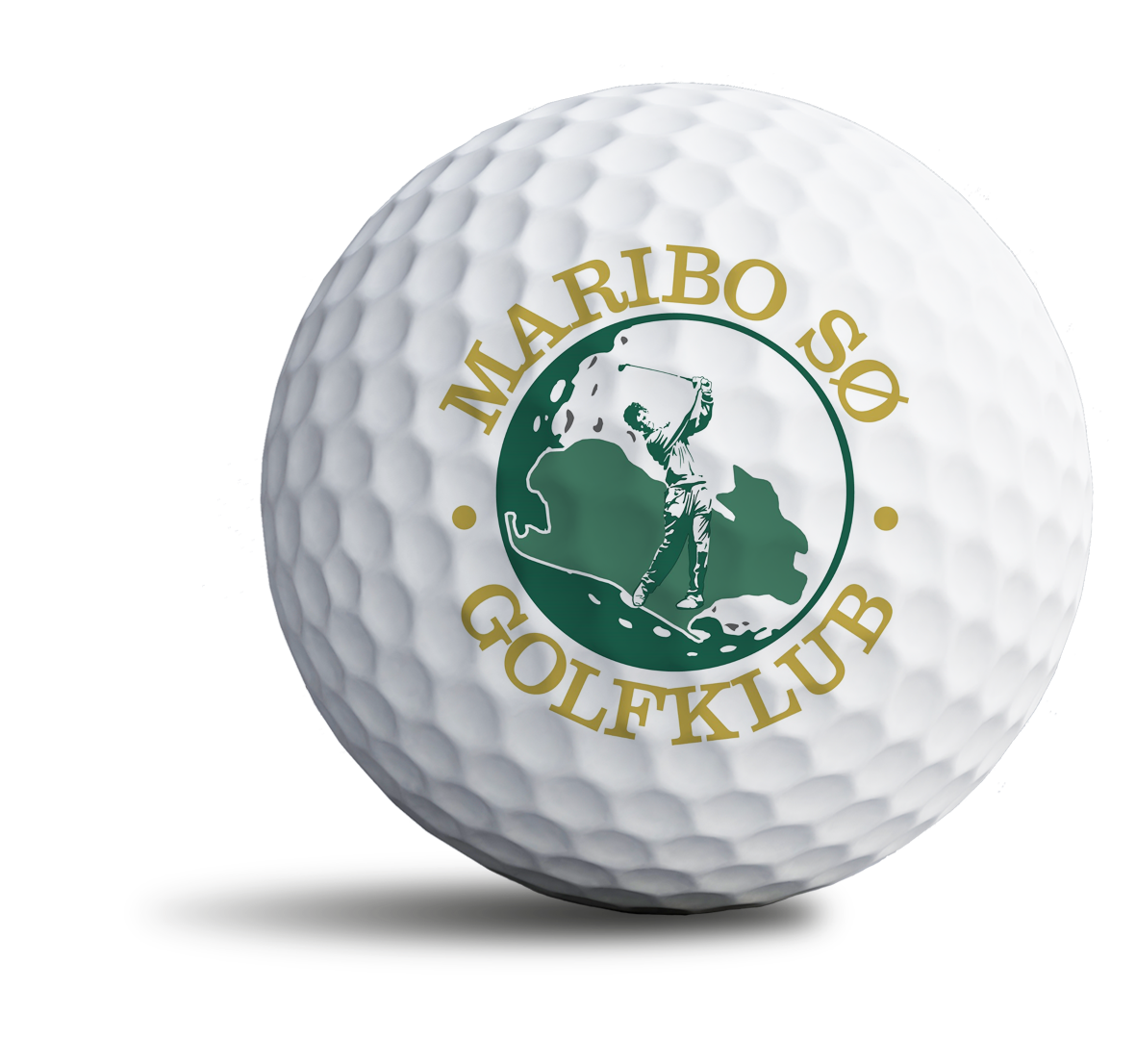 Areal under reparation.
Spørgsmål
Svar
Enhver busk eller træ i areal under reparation er ikke en del af areal under reparation. 
Er det rigtigt ?
Det er forkert.
Forklaring
Se Definition af Areal under reparation. Areal under reparation inkluderer alt græs, buske, træer eller andet der gror, eller er fastsiddende i det definerede område, omfattende enhver del af disse, som rager uden for grænsen af det definerede område over jorden.
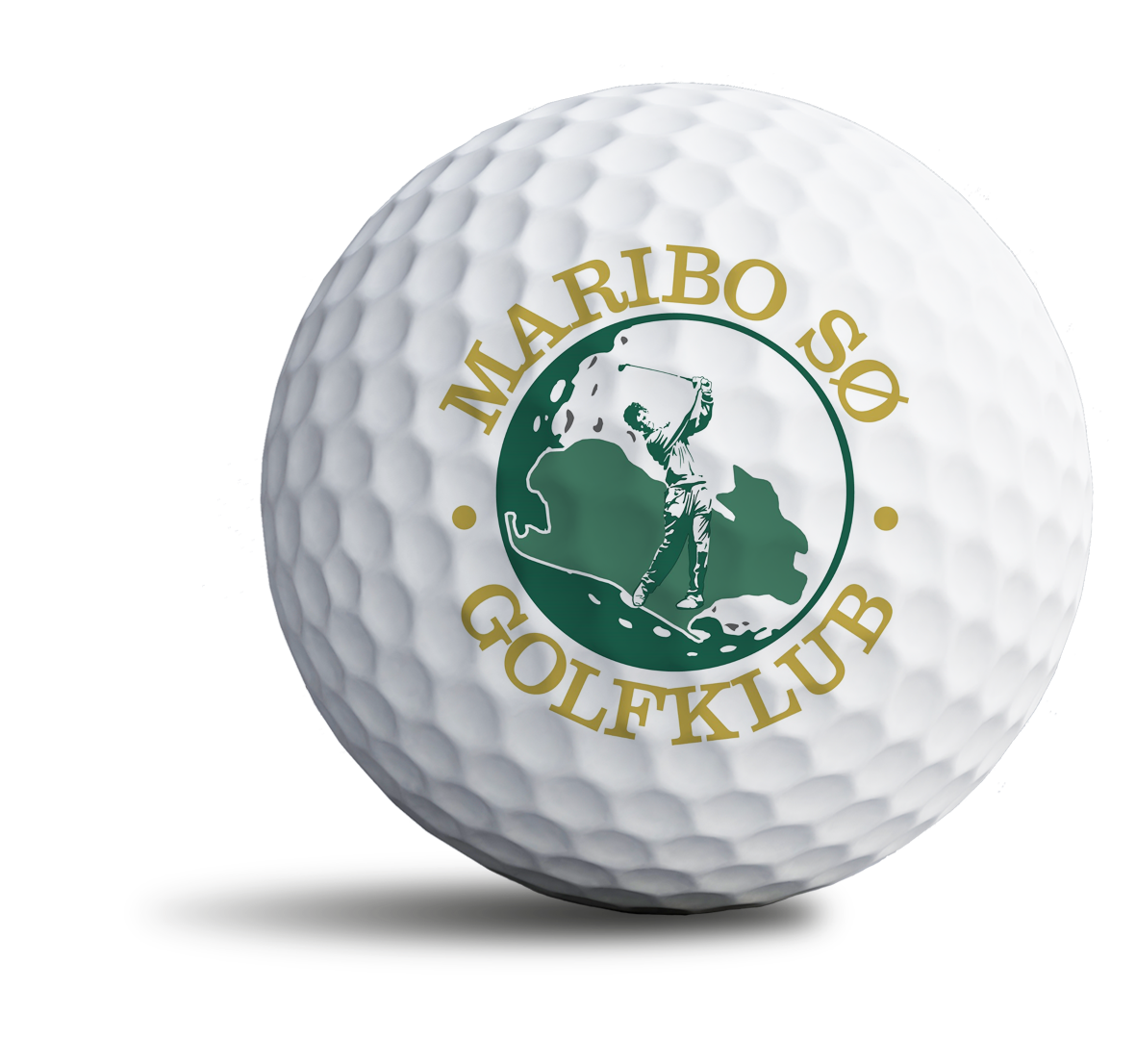 Slut for denne gang 
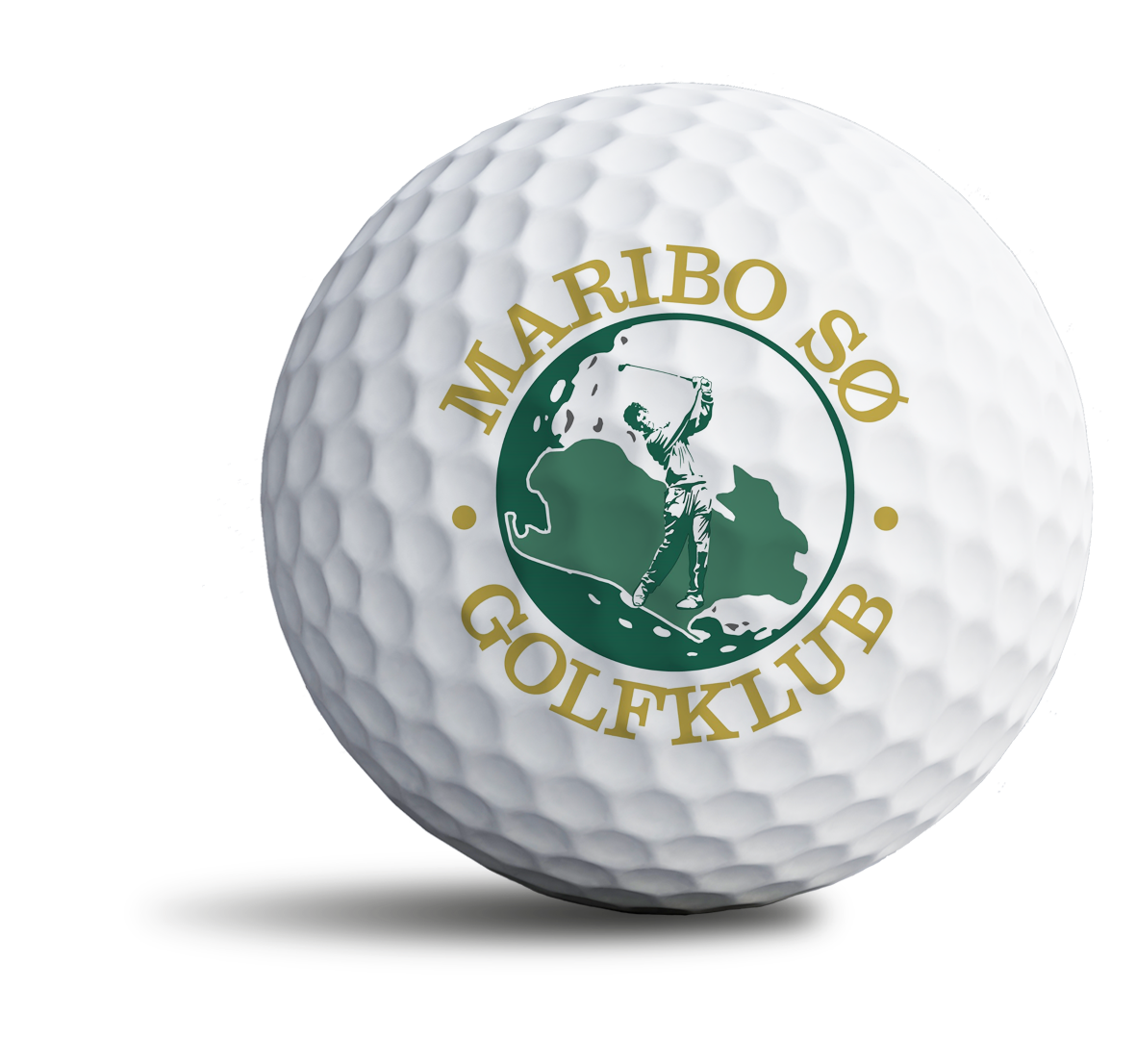 Spørgsmål ?

Tak for i aften og kom godt hjem 